1
H. Johansson - Stockholm University
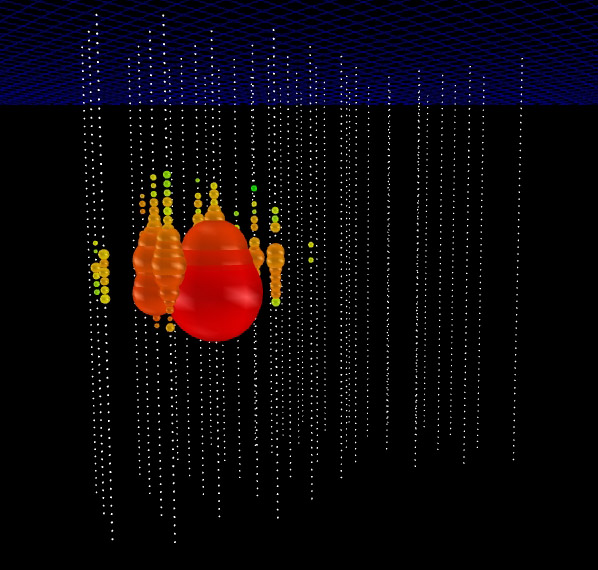 Searching for a Diffuse Flux of Ultra High-Energy Extraterrestrial Neutrinos with IceCube
Henrik Johansson, for the IceCube collaboration
LLWI 2011
The IceCube Neutrino Observatory
2
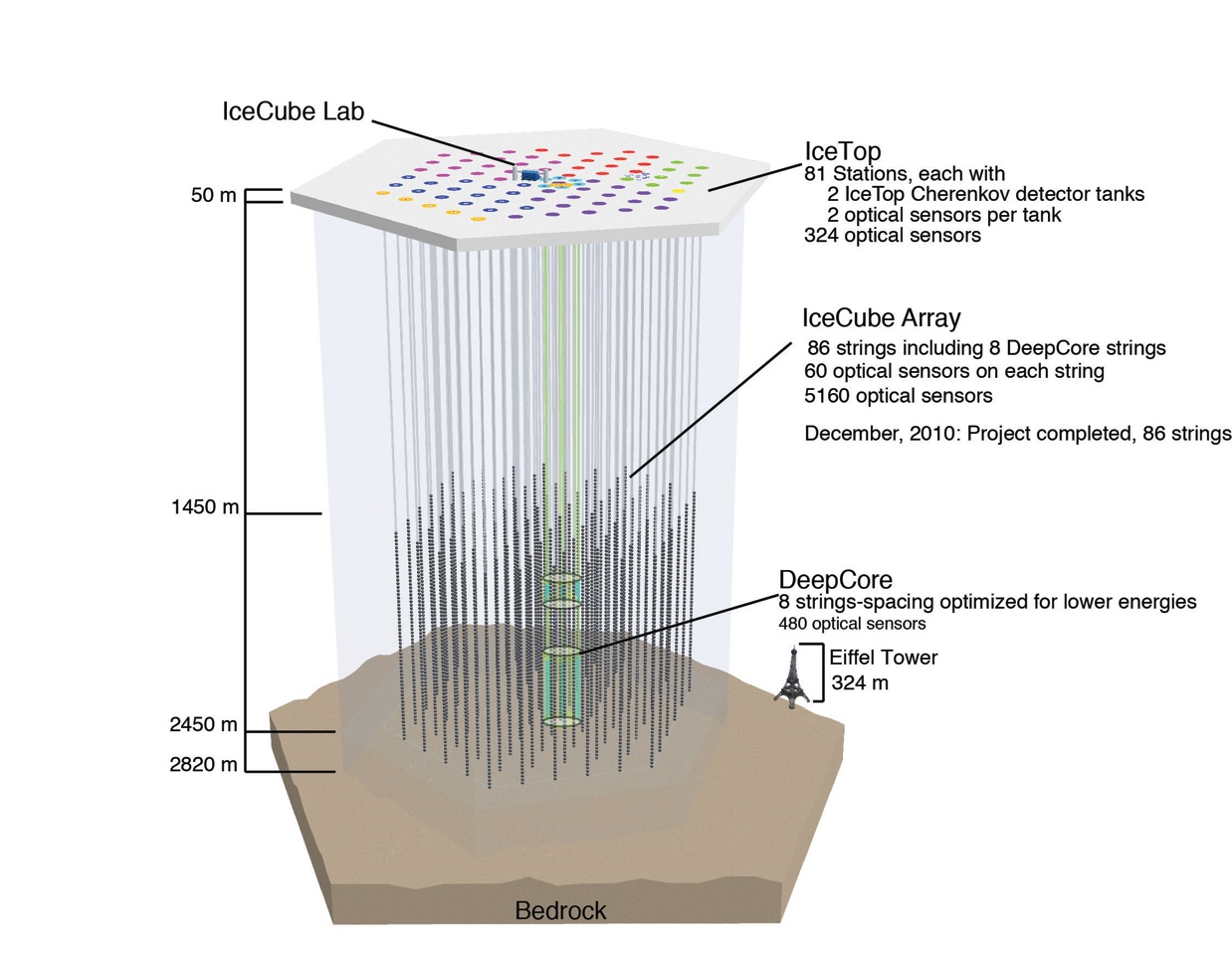 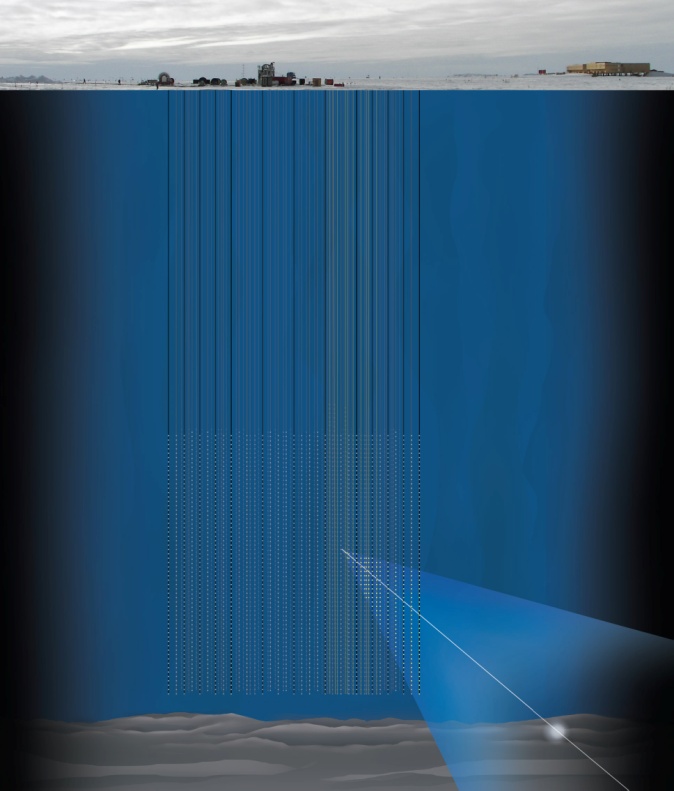 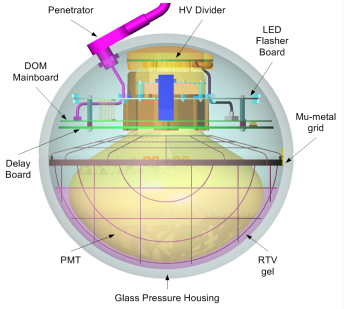 H. Johansson - Stockholm University
LLWI 2011
Science goals
3
Neutrino astronomy is still a young field – only confirmed extraterrestrial sources are the sun and supernova SN1987a. The IceCube neutrino observatory is versatile and allows for a wealth of science. Science goals include:
Reveal sources of the highest energy cosmic rays
Provide information about the nature of the energy release processes behind objects such as AGNs, GRBs
Determine the distribution of cosmic accelerators in the universe
Explore the nature of dark matter
Constrain neutrino oscillation parameters
H. Johansson - Stockholm University
LLWI 2011
Neutrino sources
4
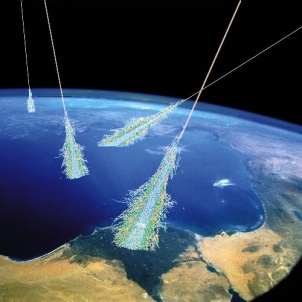 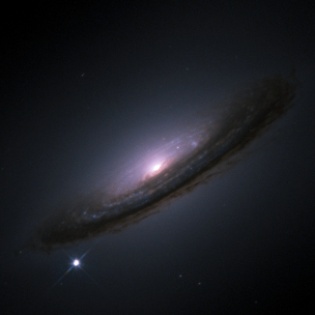 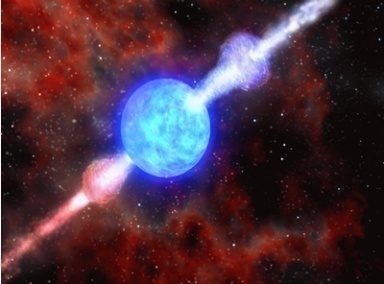 Atmospheric neutrinos
Supernovae
Gamma-ray bursts
GeV
MeV
EeV
PeV
TeV
GZK neutrinos
Dark matter
Active galactic nuclei
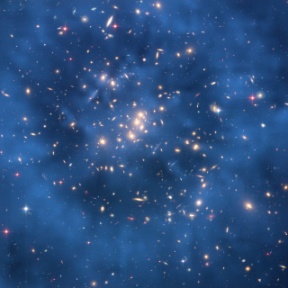 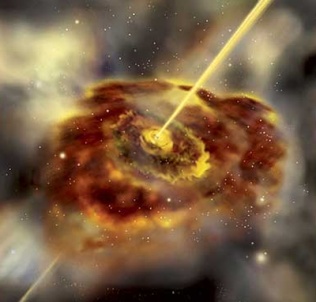 Supernova remnants
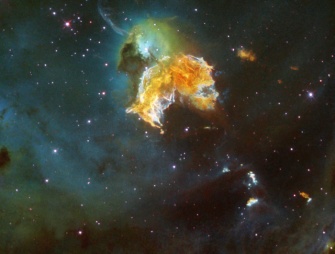 Types of analyses
5
Point source analyses – resolved and localized flux. Signal region is known, background can be estimated from experimental data. 
Diffuse analyses – unresolved flux. Signal region not well known or localized, background estimated from simulation. Simulation verified on subsample of experimental data.
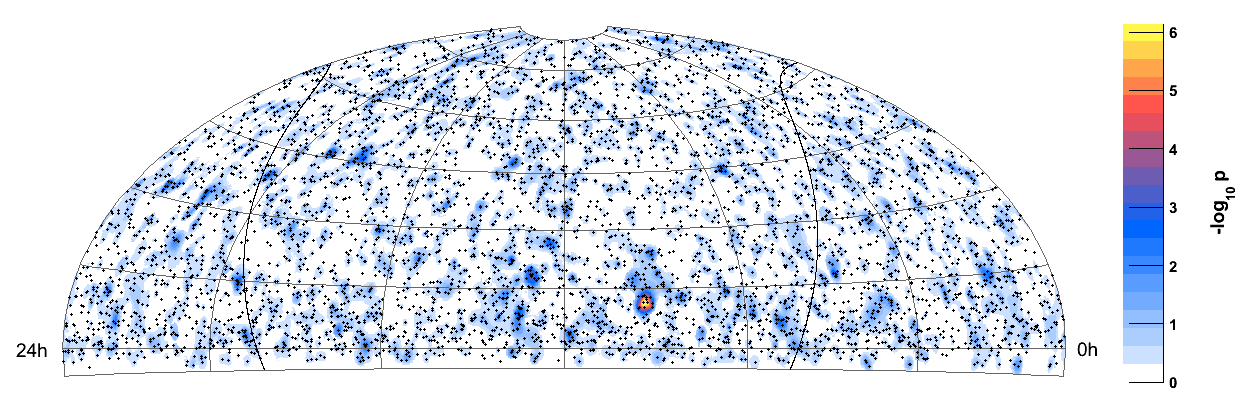 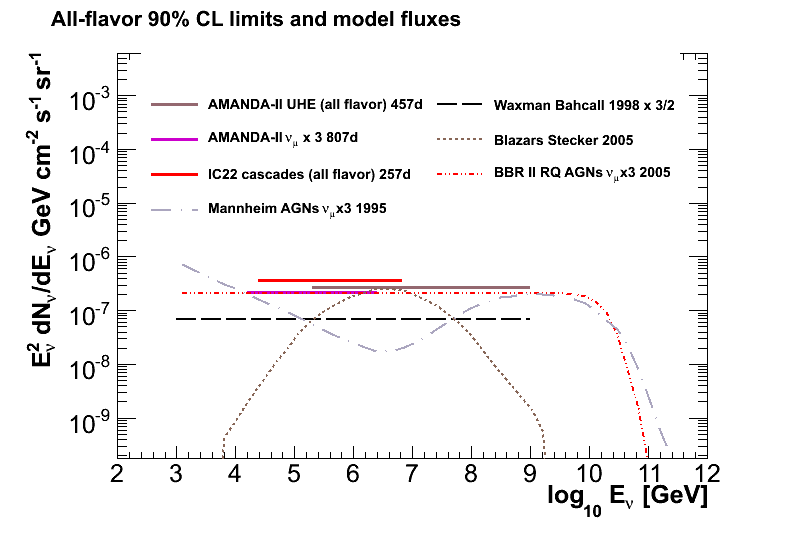 H. Johansson - Stockholm University
LLWI 2011
Signal – diffuse analyses
6
Waxmann-Bahcall upper bound for an all-flavor neutrino flux with energy spectrum E-2 is 6.75e-8 GeV cm-2 s-1 sr-1.
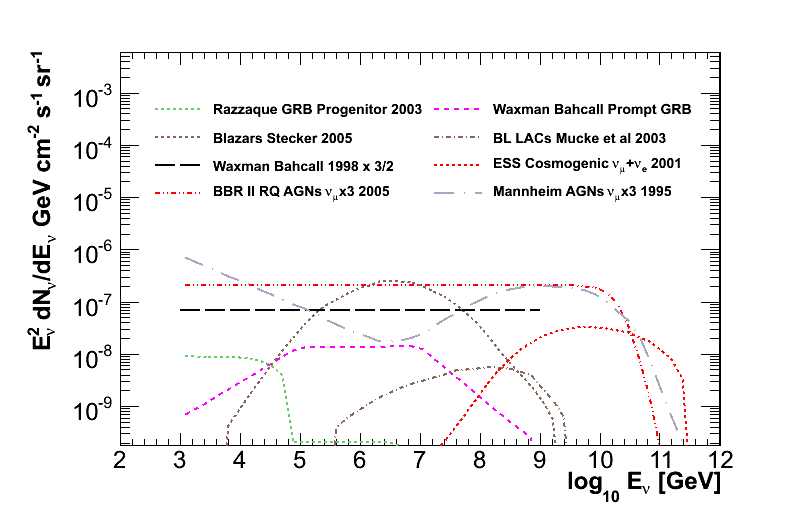 H. Johansson - Stockholm University
LLWI 2011
Background – atmospheric μ and ν
7
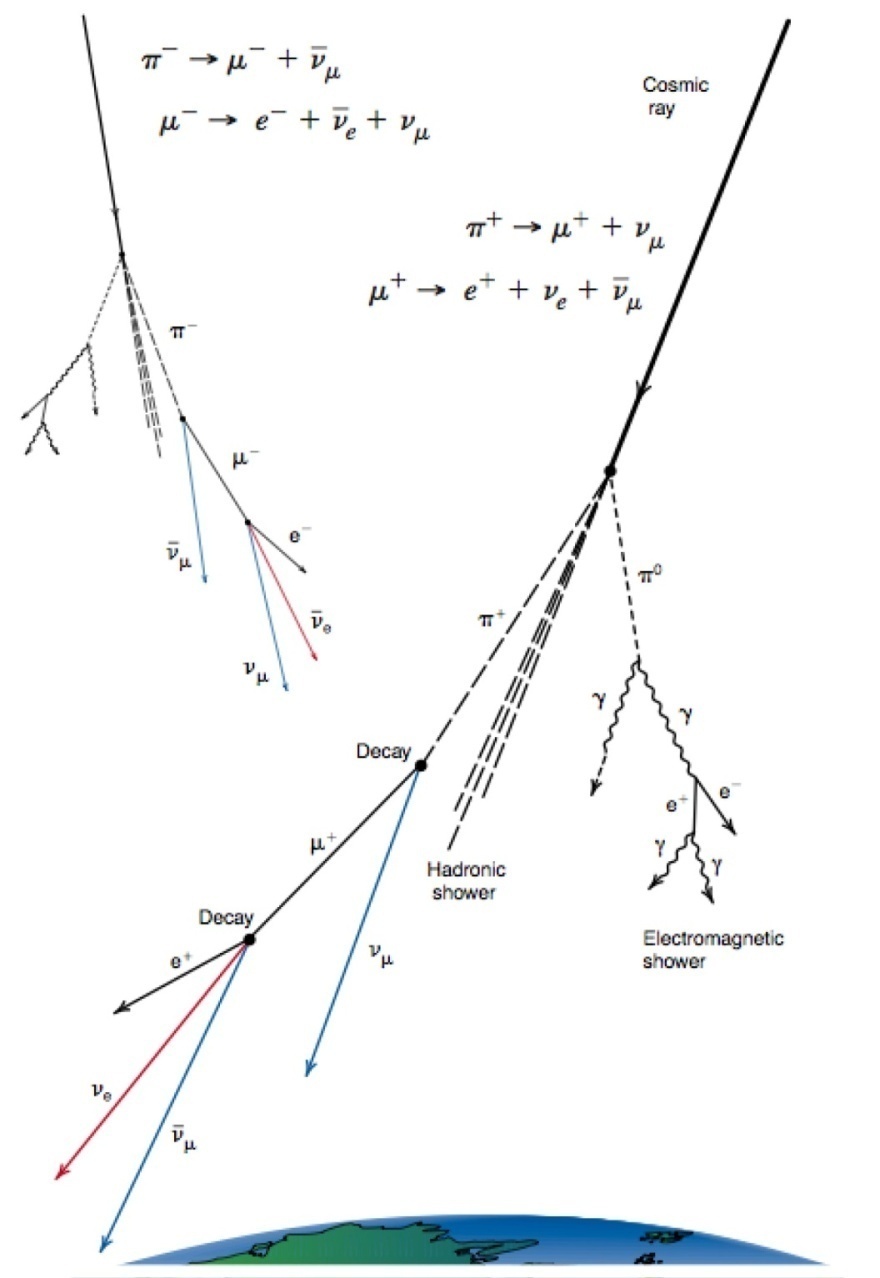 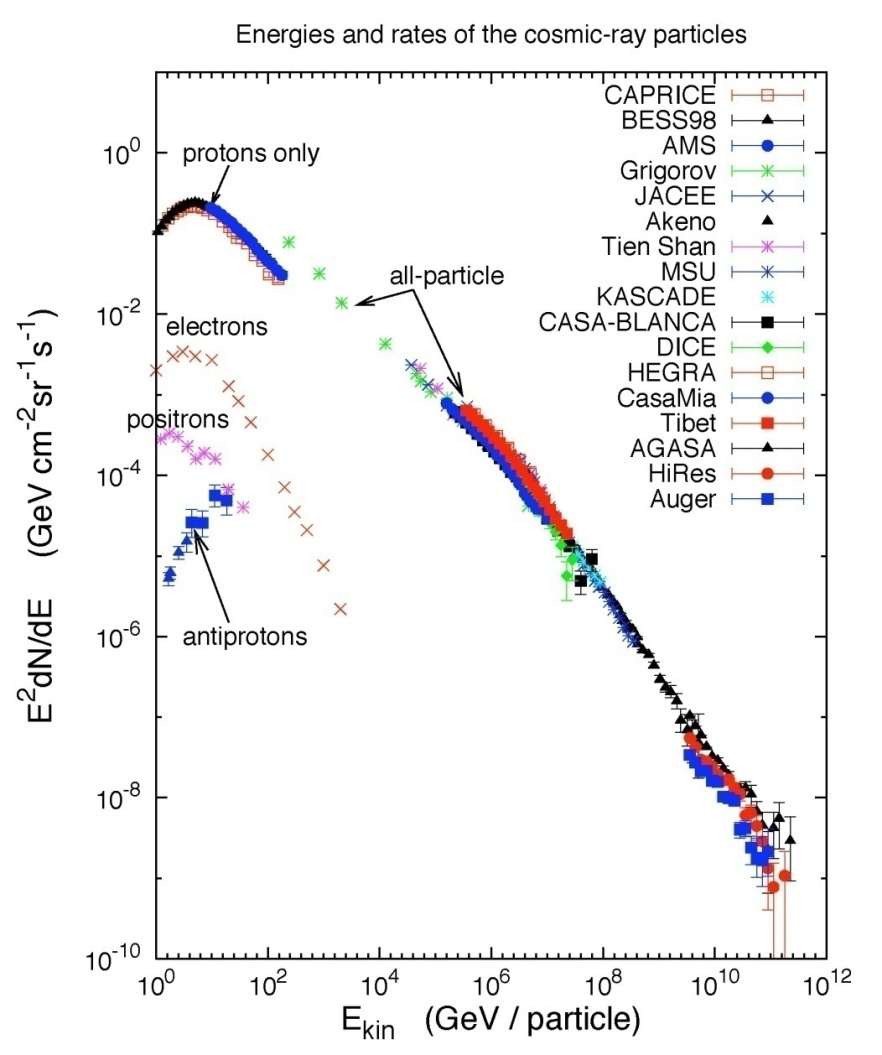 Atm μ absorbed in 
Earth – down-going 
in detector
~E-3.2
~E-2.7
Background – atmospheric ν
8
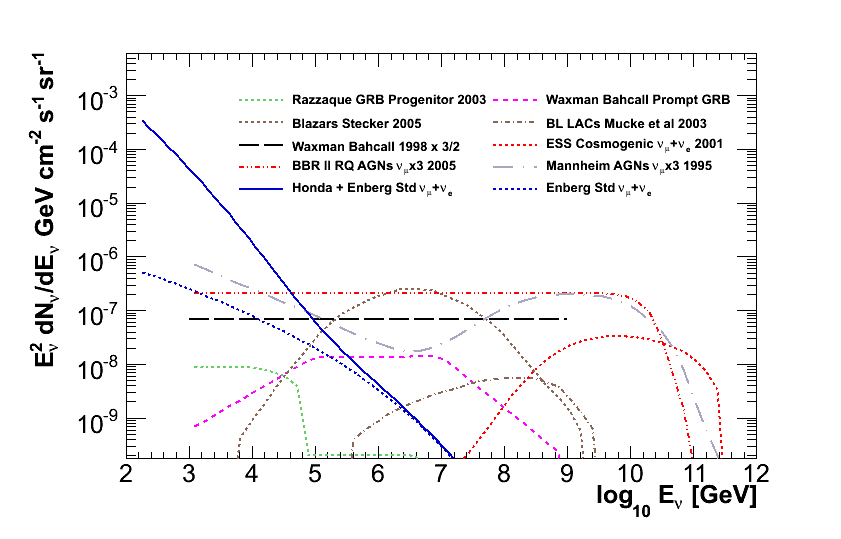 Signal energy spectrum, typically E-2, is harder than for atmospheric muons and neutrinos, which follows cosmic-ray spectrum or softer.
H. Johansson - Stockholm University
LLWI 2011
Event topology
9
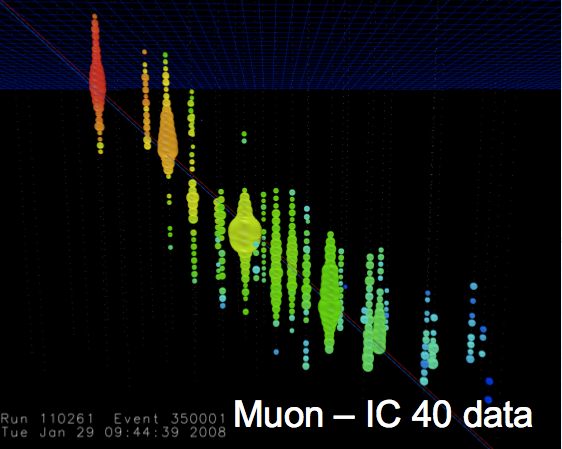 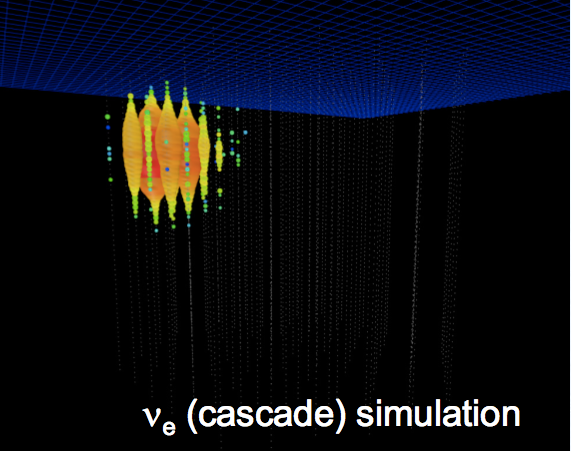 Tracks:
 Through-going muons
 Pointing resolution < 1°
Cascades:
 All-flavor ν neutral current
 νe and low energy ντ charge current
 Energy resolution contained events ~10% in log(E)
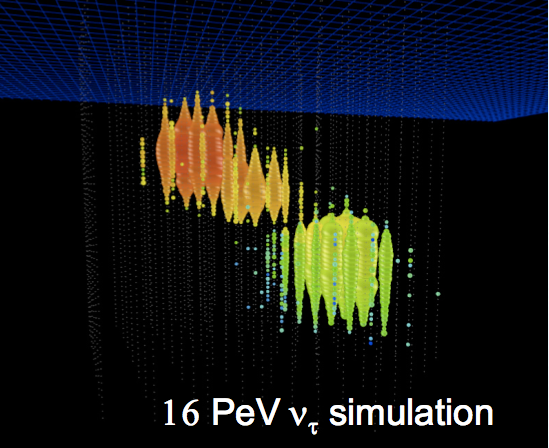 Composite:
 Starting tracks
 High energy ντ (double bangs, lollipops)
 Good directional and energy resolution
H. Johansson - Stockholm University
LLWI 2011
IC40 UHE diffuse analysis
10
Experimental data from 2008 - 2009
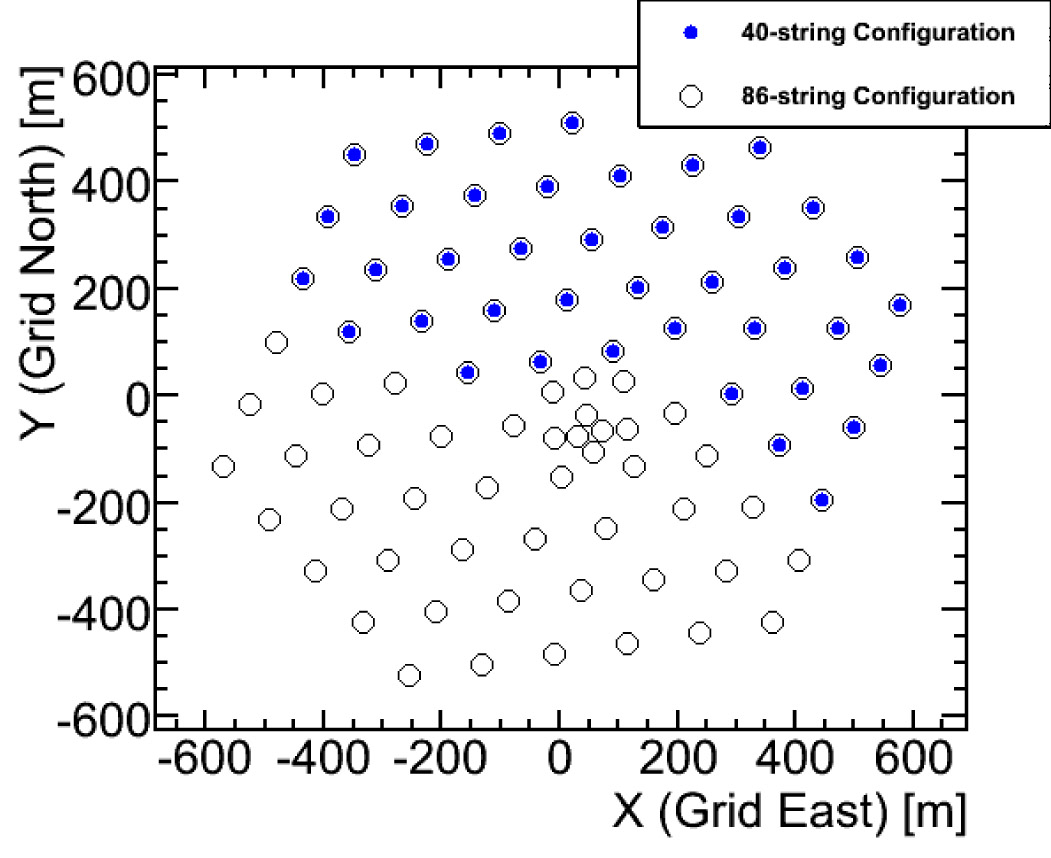 H. Johansson - Stockholm University
LLWI 2011
IC40 UHE diffuse analysis
11
Cascade stream
Track stream
Three event streams are defined based on signal and background event topology.
 First IceCube analysis to employ this type of structure.
Quality cut I
Down-going
Up-going
Quality cut II
Energy cut
Coinc cut
Coinc cut
Cascade BDT
Down-going track BDT
Up-going 
track BDT
H. Johansson - Stockholm University
LLWI 2011
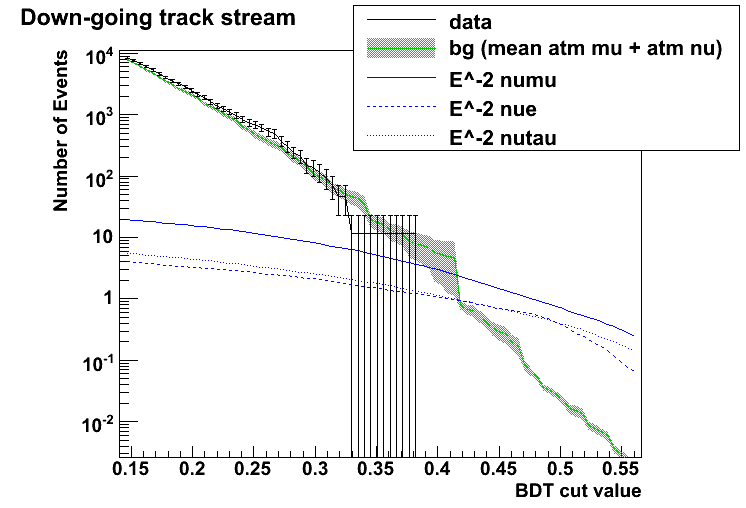 A final cut was defined as an OR between cuts on each of the three BDTs.
 The final cut was optimized to give the best sensitivity (”model rejection factor”) to a Waxmann-Bahcall E-2 test signal flux with energy > 1 PeV.
 The analysis follows a blindness procedure. A subsample of experimental data is used to verify simulation predictions. This subsample is not used in the search for a signal.
Final cut
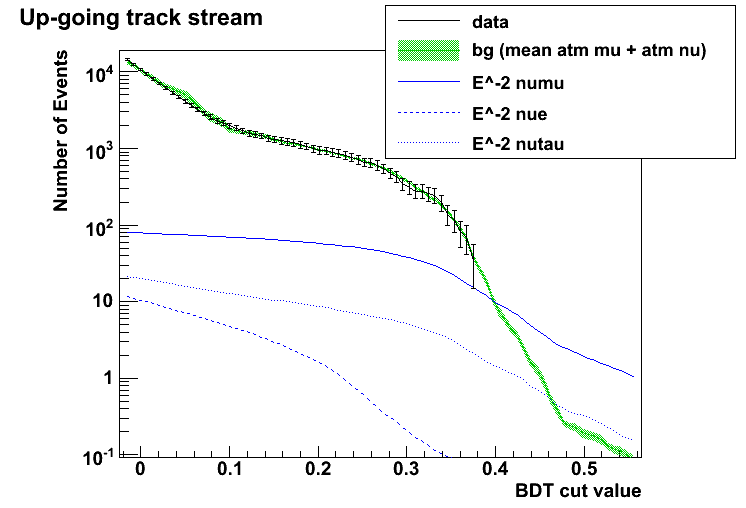 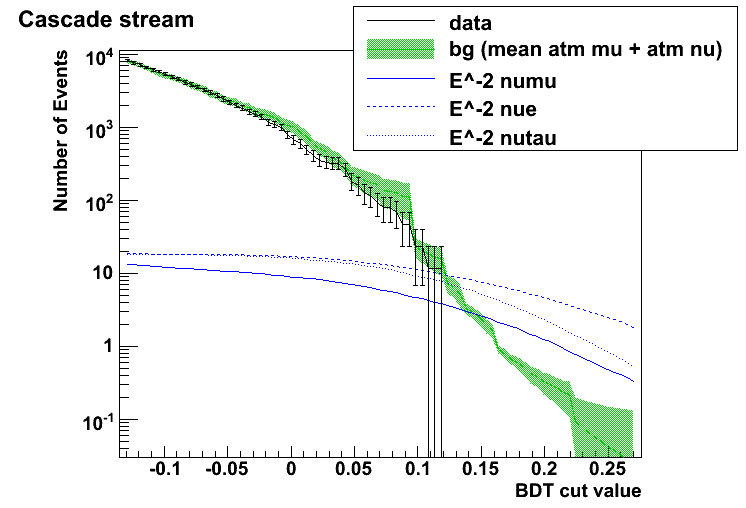 Final cut
Final cut
12
IC40 UHE diffuse analysis
13
Preliminary
The final cut predicts 1.2 +/- 0.5 background events for a livetime of 345.7 days. A Waxmann-Bahcall signal flux predicts 17.2 signal events. 
 The most signal efficient stream is the cascade stream. The cascade stream also lets in most background.
H. Johansson - Stockholm University
LLWI 2011
IC40 UHE diffuse analysis
14
Systematic and statistical uncertainties
H. Johansson - Stockholm University
LLWI 2011
IC40 UHE diffuse analysis
15
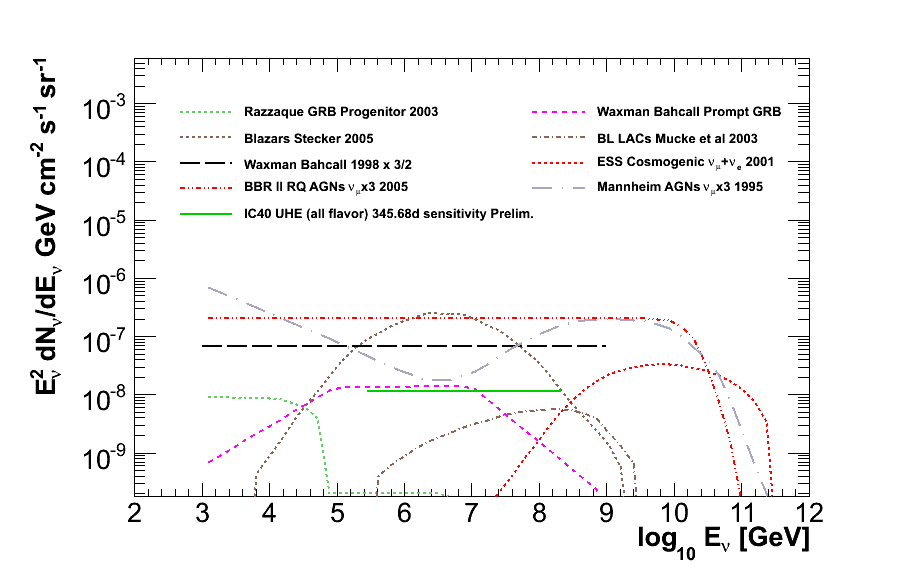 IC40 UHE diffuse analysis preliminary sensitivity: 1.15e-8
H. Johansson - Stockholm University
LLWI 2011
IC40 UHE diffuse analysis
16
Three events survive the final cut, passing through the cascade stream
Events still under a posteriori investigation regarding the possibility that they could be atmospheric muon background
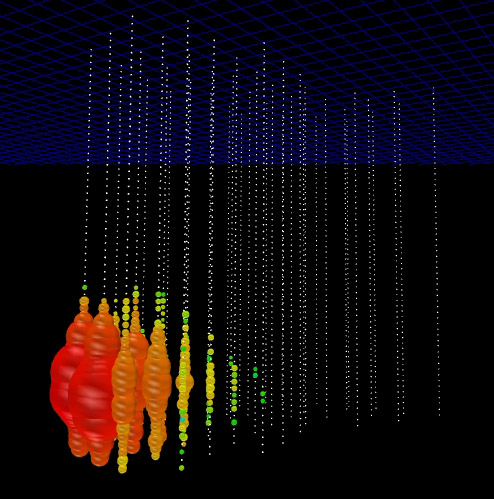 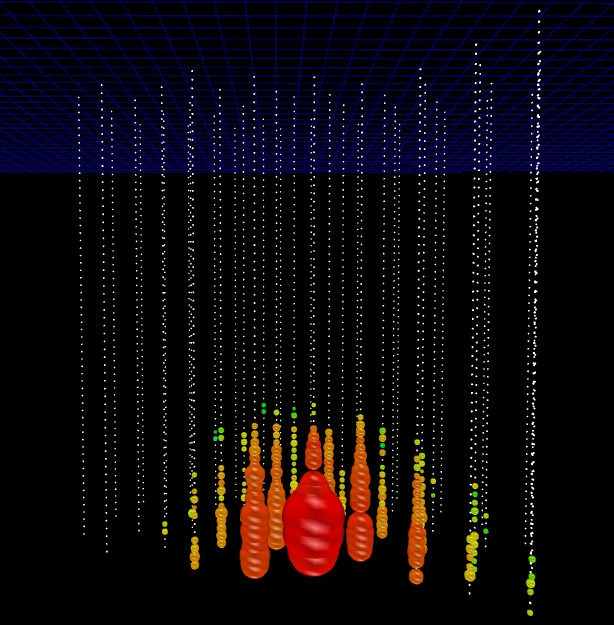 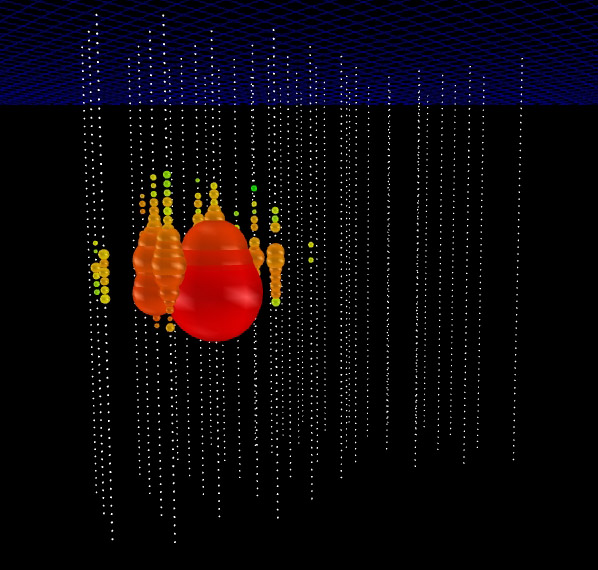 H. Johansson - Stockholm University
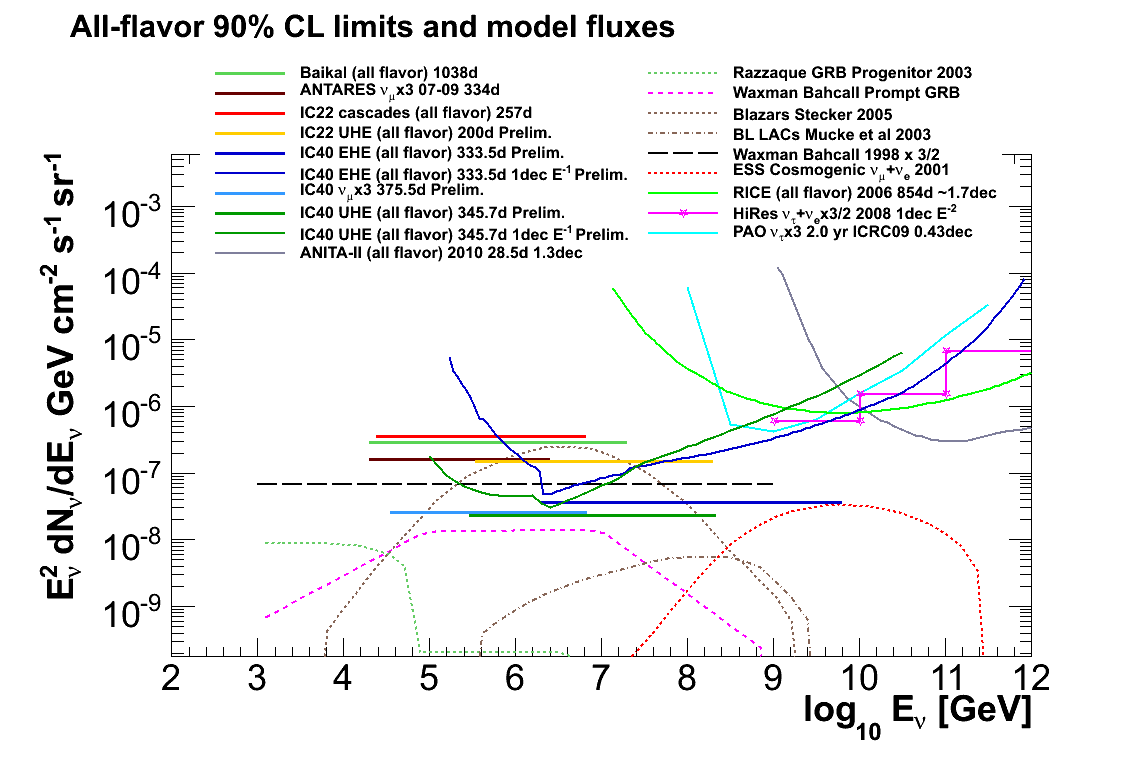 IC40 UHE diffuse analysis preliminary limit: 2.32e-8
H. Johansson - Stockholm University
17
LLWI 2011
Outlook
18
The final phase of construction of the IceCube Neutrino Observatory was recently completed, resulting in a detector volume of one cubic kilometer.

With increased exposure an improvement in sensitivity to a UHE diffuse neutrino flux of more than an order of magnitude is anticipated. Other improvements are expected from better modeling and simulation of:
The detector
Ice properties
Cosmic-ray composition and flux normalization
Atmospheric neutrino flux normalization and spectrum
Neutrino cross-sections
H. Johansson - Stockholm University
LLWI 2011
IceCube collaboration
19
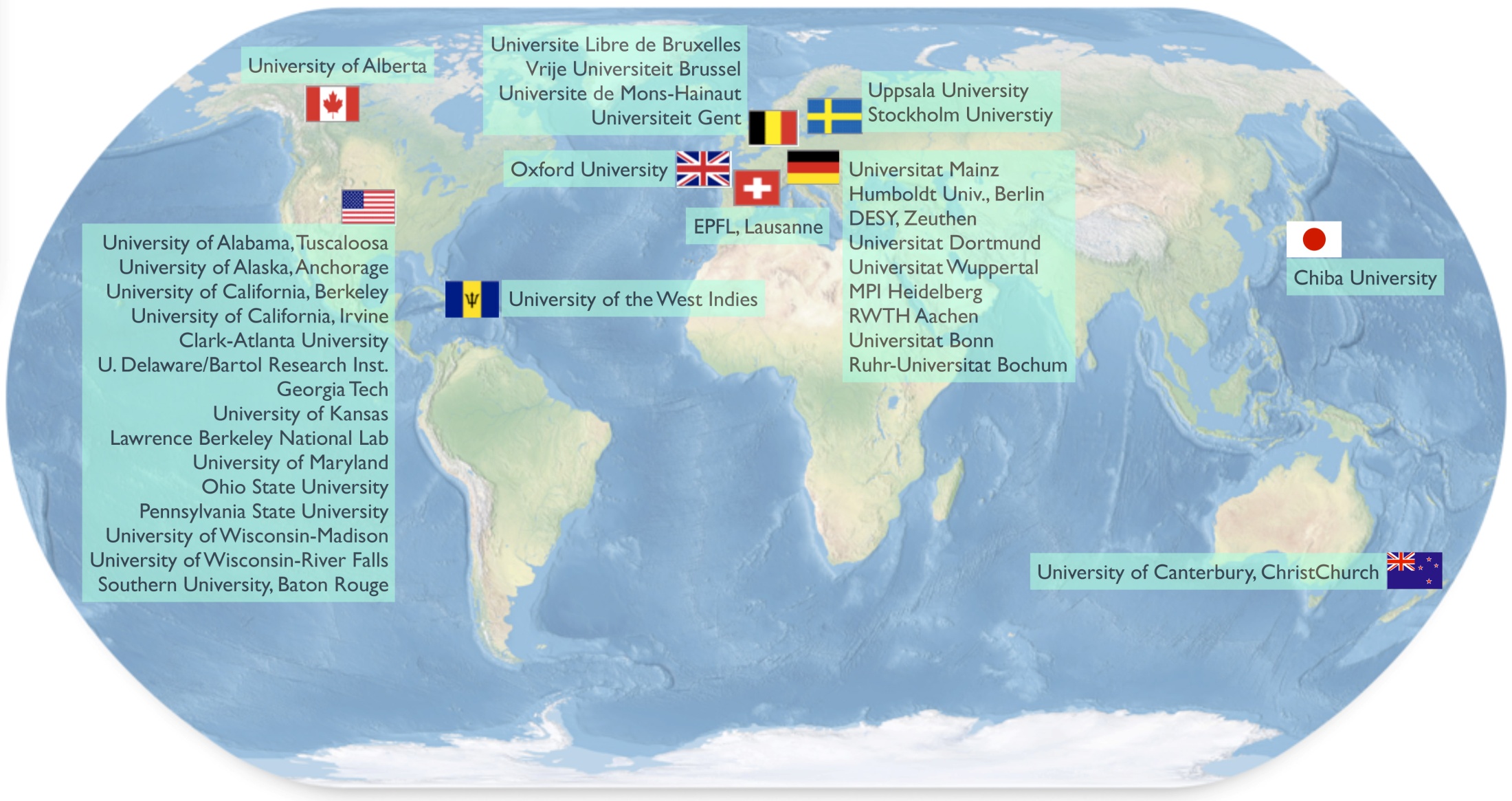 H. Johansson - Stockholm University
LLWI 2011